An anaphora resolution system for Russian based on ETAP-4 linguistic processor
Evgenia Inshakova
IITP RAS
e.s.inshakova@gmail.com
Contents
Introduction
Resolution of different classes of pronouns
Anaphorically annotated part of SynTagRus
Evaluation and error analysis
A fully rule-based system
A module of the ETAP linguistic processor (its main options are machine translation between Russian and English and semantic analysis of Russian texts)
Stages of text processing by ETAP
Morphological analysis

Syntactic parsing

Anaphora resolution
Russian-to-English translation 
Russian-to-Semantic translation
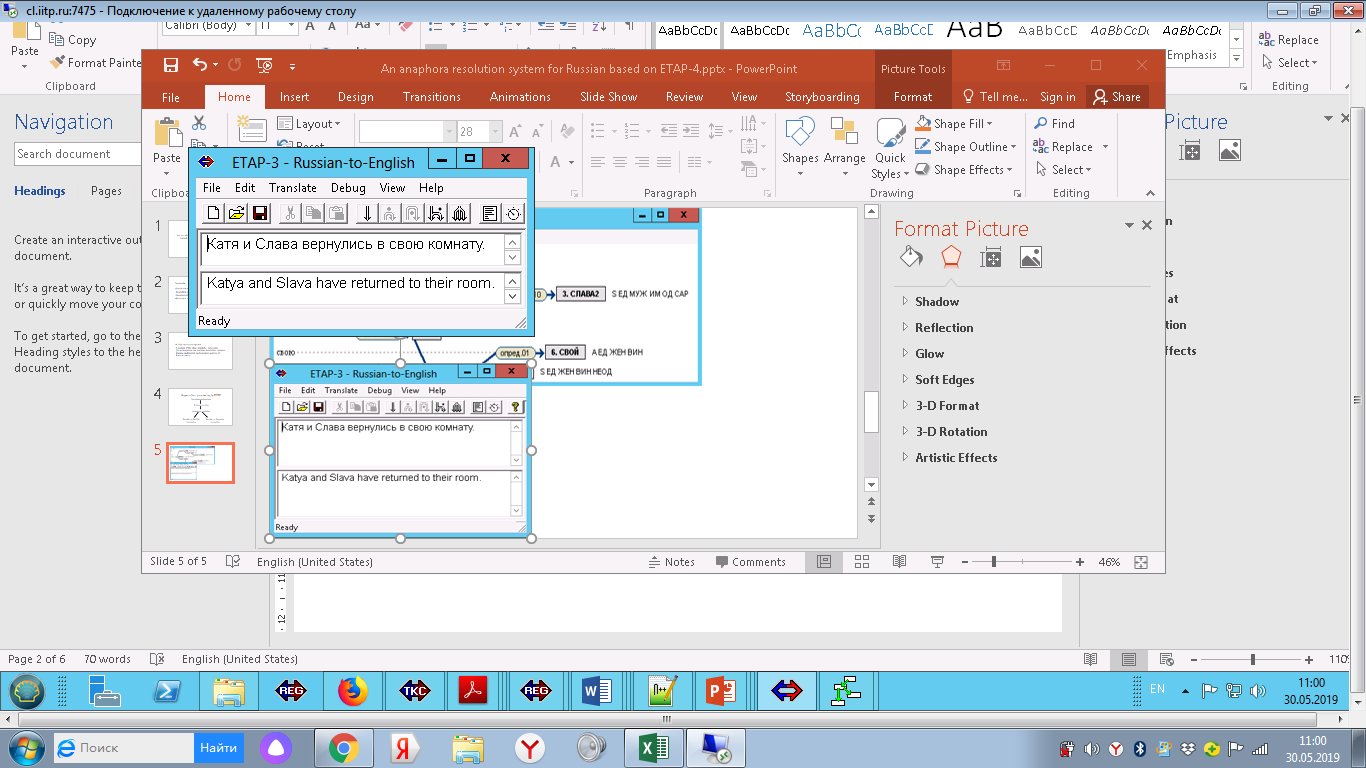 Resources used by the system
ETAP parser
Russian combinatorial dictionary (RCD)
OntoEtap ontology (limitedly)
An RCD dictionary entry for the noun mesto ‘place’
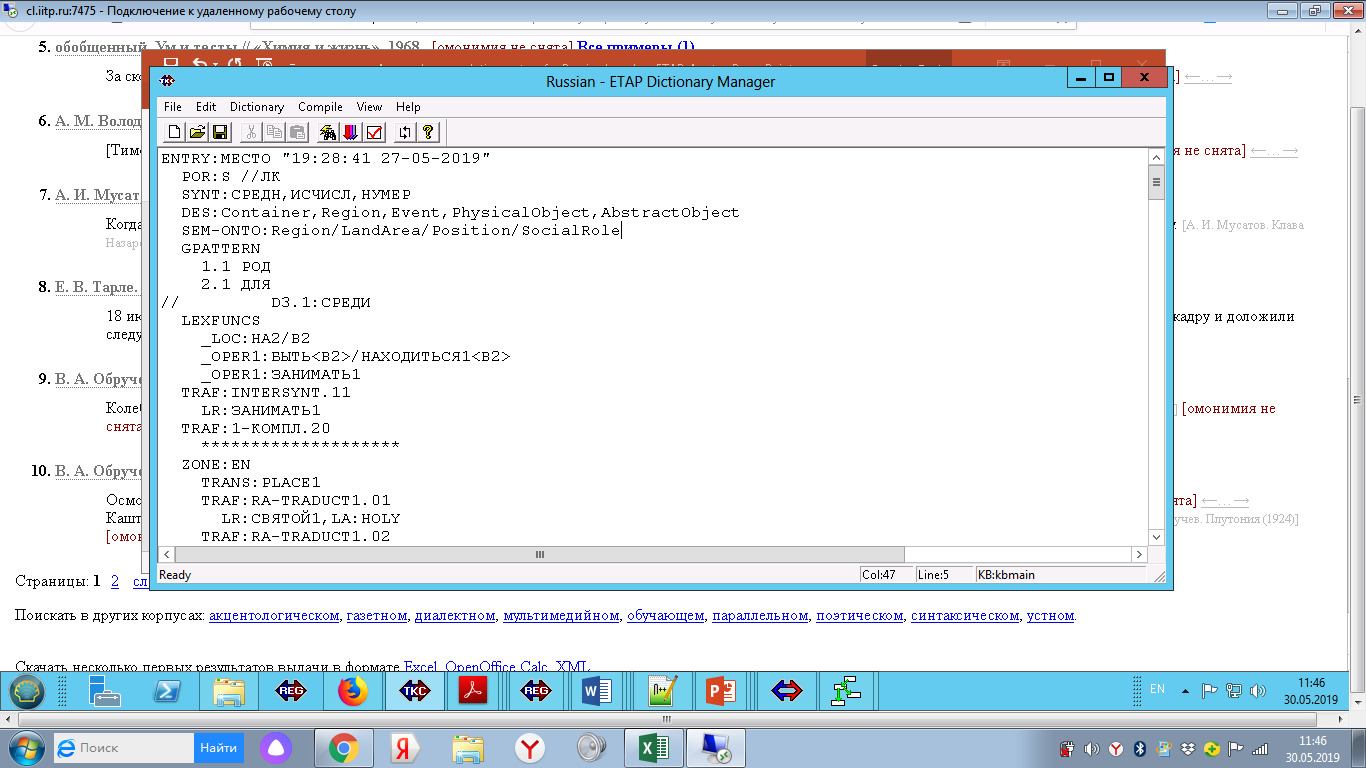 syntactic features
descriptors
ontological correlates
government pattern


lexical functions
OntoEtap ontology
Resolution of different classes of pronouns
Zero anaphora
Reflexives (sebja, svoj) and reciprocals
Relative pronouns kotoryj, kto, chto, chej
3rd person pronouns, including tot
Resolution of different classes of pronouns
Zero anaphora
Reflexives (sebja, svoj) and reciprocals
Relative pronouns kotoryj, kto, chto, chej
3rd person pronouns, including tot
The antecedents can be of any ontological class

Anaphoric links to head words
In the case of anaphora to coordination chains, the system establishes a special split-coreference link to each conjunct
The antecedent is searched within a window of 3 sentences
Reflexive pronouns
The system also resolves oblique antecedents:
Mnei ne hvataet vremeni dlja sebjai ‘IDATi am short of time for myselfi’

Jemui toshno ot svojegoi postupka ‘HeDATi was nauseated by hisi own conduct’

Jegoi tjanet v svojui statruju kvartiru‘HeACCi longs to go to hisi old apartment’
A list of non-referential expressions with sebja i svoj
vesti sebja ‘to behave’,
ne po sebe ‘[to feel] uneasy’,
predstavljat’ sebe ‘to imagine’
prixodit’ v sebja ‘to come to life’ 
[pet’] pro sebja ‘to [sing] silently’
tak sebe ‘so-so’
svoego roda ‘a sort of’
 …and others
Resolution of 3rd person pronouns
filtering out non-referential nouns 
generating a set of potential antecedents for every pronoun (a recall-oriented rule)
sieves of restrictional rules that deselect incorrect candidates (precision-oriented rules)
ontological sieve; 
syntactic sieve (certain syntactic configurations); 
discourse sieve
Filtering out non-referential nouns
Nominal predicates and semi-predicative nouns:
	On skazal, chto Efimova chestnyj, kvalifitsirovannyj rabotnik. 	‘He said that Efimova was an honest, competent employee.’
	Gora Haiyrakan javljaets’a odnim iz simvolov shamanizma.
	‘The Haiyrakan mountain is one of the landmarks of shamanism.’
	Glavnyj elementj konstruktsii vertoleta – ramaj. 	‘The main elementj of the helicopter structure is a framei.’
	prevratit’ suverenitet v ponjatie vtorostepennoe 	‘to turn sovereignty into a subsidiary idea’
	on igral rol’ preemnika 
	‘he played the role of successor’.
Certain lexemes: vsjo ‘all/everything’, nekogo ‘no one [left to do smth]’, chto-libo, chto-nibud', chto by to ni bylo ‘≈ anything’, eto ‘that’ and some others
Nouns with the particle ni or conjuncts in ni… ni… ‘neither… nor…’ -construction
Nouns from the class GradableParameter or with the feature CHARACTROD ‘genitive of characterization’, depending by ATTRIB:
	problema pervostepennoj vazhnosti 	‘an issue of primary importance’
	kategorija eksponatov povyshennogo riska ‘the category of higher 	risk 	exhibit items’
Nouns that depend via the COMPL-APPOS relation:
	dom nomer vosem’ ‘house number eight’
	ves v sto tonn ‘a hundred-ton weight’ 
via NOM-APPOS: 
	novella “Zavtrak u Tiffani” ‘novella ‘Breakfast at Tiffany’s’’ 
via LOCUT: 
	drug druga ‘each other’
via SEQUENT: 
	pojezd Moskva – Sankt-Peterburg ‘Moscow – St. Petersburg train’
Nouns that fill the 1-COMPL valency slot of nouns from the classes ‘Organization’ and ‘Profession’: 
	Ministerstvo truda ‘Department of Labour’
	otdel dostavki ‘delivery department’
Abstract nouns in collocations with prepositions which are values of lexical functions _ADV1-UN, _ADV2-UN and _LOC: 
	po analogii ‘on the analogy’
	pod vlijaniem ‘under the influence’
	v nachale sentjabrja ‘in early September’
	pri nalichii ‘in the availability’
	v prisutstvii ‘in the presence of…’
	po privychke ‘out of habit’
	za neimenijem ‘in default of’
	na vremja ‘for a while’
Nouns in adverbial positions, i.e. depending via ADVERB: 
	ujexat' osenju ‘to leave in autumn’
via DURAT: 
	rabotat’ ves’ den’ ‘to work all day long’
via DISTANC:
	idti dva kilometra ‘to walk for two kilometers’
Parametric nouns governed by lexical functional verbs or via ATTRIB: 
	byt’ v vozraste ‘to be of [some] age’
	knigi po tsene ot 100 rublej ‘books at a price from 100 rubles’.
Nouns from the class UnitOfMeasure when they fill the slots of parameter values: 
	Vysota sostavljaet 5 metrov ‘The height reaches 5 meters’
	v 5 kilometrax ‘5 kilometers away’
	za chas ‘in an hour’
Nouns in parenthetical expressions: 
	k sozhaleniju ‘to one’s regret’
	bez somnenija ‘no doubt’
	na moj vzgljad ‘in my opinion’
Nouns in idiomatic expressions:
	slava bogu ‘thanks God’
	chto tolku… ‘what’s the use of…’
	ne mozhet byt’ i rechi o…‘[It’s] out of the question’
	delo ne v etom ‘it is not the point’; 

Some other types of ‘non-antecedent’ nouns
Creating the set of candidate antecedents
The rule checks:
Morphological features
Selectional restrictions provided in the government pattern of predicates that govern pronouns 
Whether the candidates are in impossible syntactic configuration with the pronoun, i.e. violating:
the binding principles B:
	Mashai znala bol’she nejo*i ‘Mashai knew more than her*i’
	Petjai vidit jego*i dom ‘Petjai sees his*i house’
the i-within-i restriction
	problemyi ix*i povtornoj restavratsii ‘issuesi of their*i repeated restoring’
the island of coordinate construction:
	Petjai i Vasjaj vstretili Mashu. *Oni/j pozdorovalsja.	‘Petjai and Vasjaj met Masha. Hei/j said hello.’
Sorting out incorrect candidates
The ontological sieve
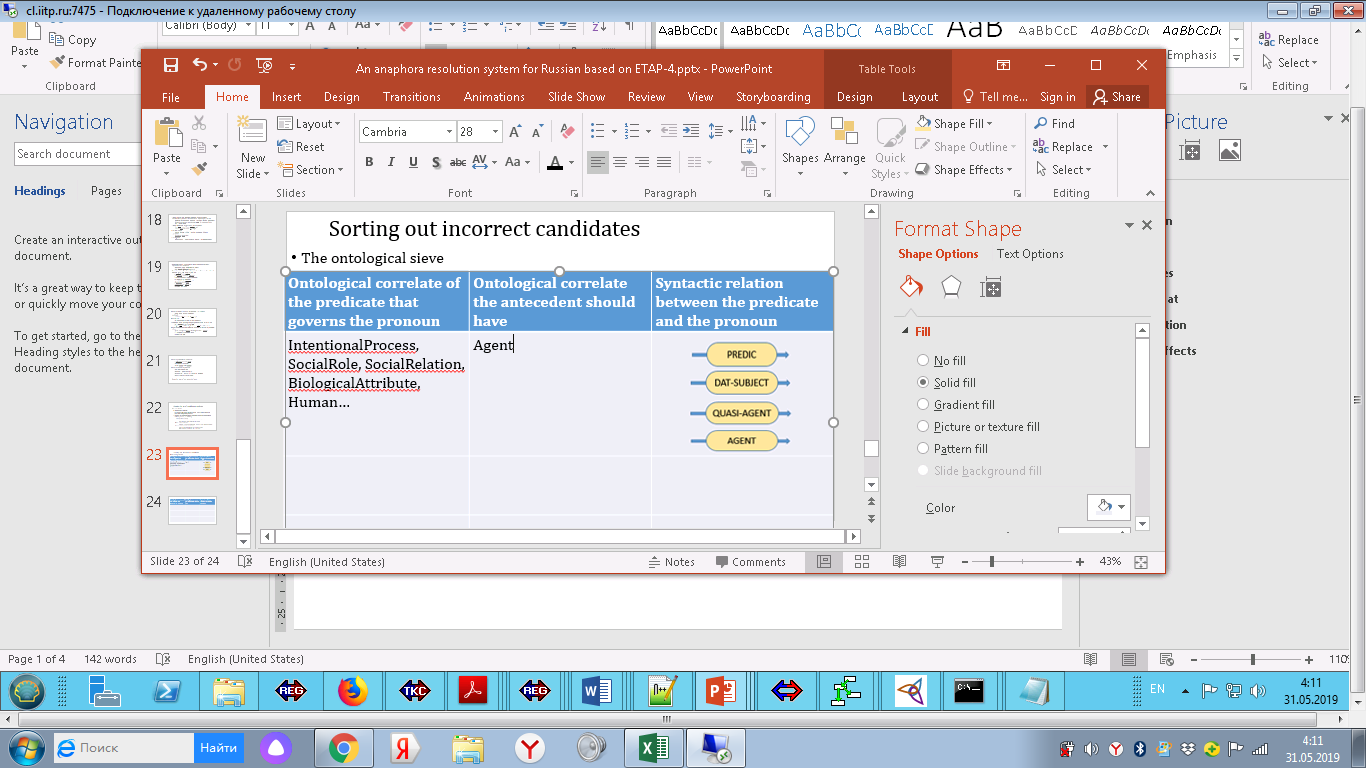 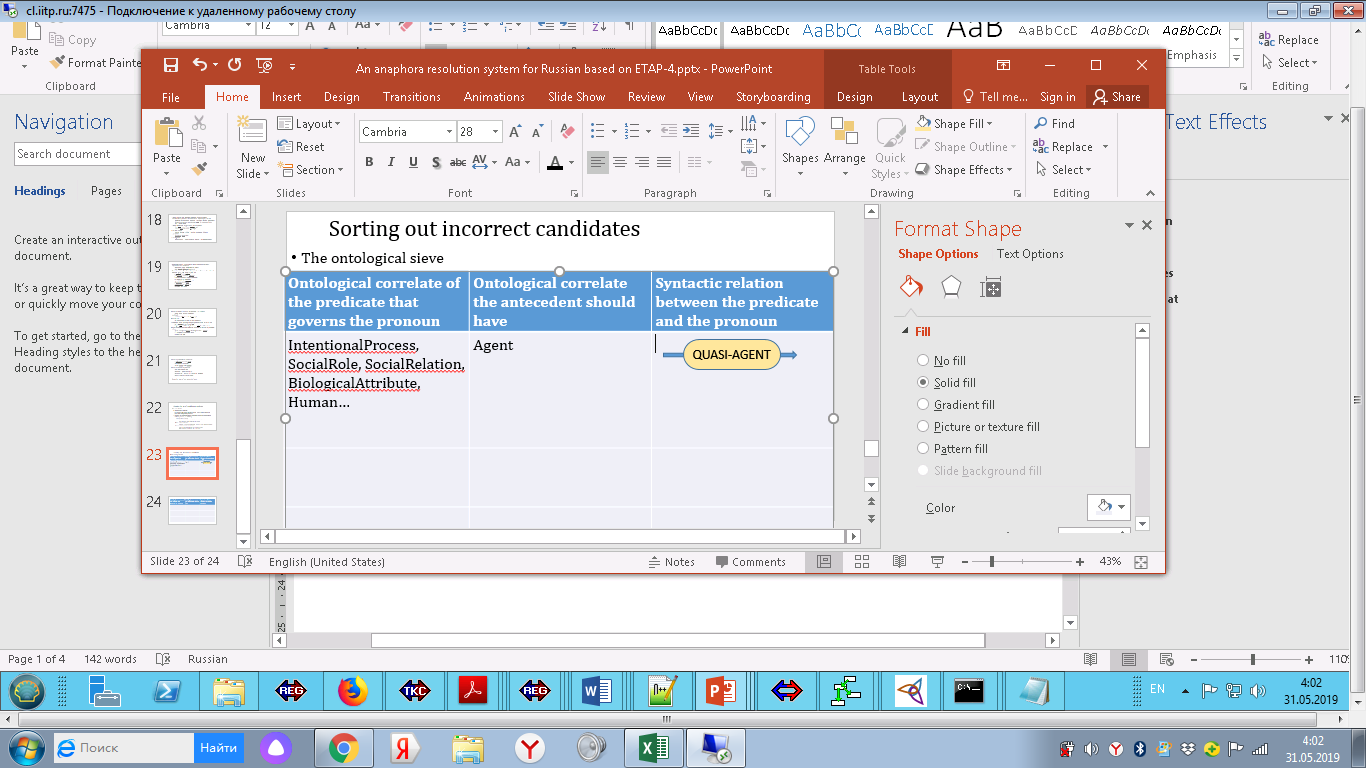 Syntactic sieve
nth and (n + 1)th conjuncts:
	Viktori Xartov i jegoi komanda
	 ‘Viktori Xartov and hisi team’
Pronoun depends via EXPLIC / JUXTAPOSE relation:
	takaja sposobnost’*i vovse ne delajet popugaja obladatelem rechii	(dazhe v jejoi zachatochnom sostojanii).
	‘Such an ability*i does not make the parrot a speaker of [human] languagei 	(even in itsi infancy).’
Parallelism:
	on priznal ispol’zovanie logotipai nezakonnym i nalozhil zapret na jegoi 	ispol’zovanie.
	‘he declared the use of the logoi to be illegal and imposed a ban on its usei.’
Discourse sieve(rules that consider relative discourse prominence of candidates)
	Фрэнксi, PROi совершающий турне по Центральной Азии, прибыл из Ташкента в Бишкек, где PROi встретился с президентом Киргизии Аскаром Акаевым. В четверг Фрэнксаi снова ждут в Узбекистане, откуда онi отправится в Таджикистан…
	‘Franksi, PROi making a tour of Central Asia, arrived from Tashkent in Bishkek, where [hei] had a meeting with the Kyrgyz president Askar Akajev. On Thursday Franksi is going to Uzbekistan again, from where hei will depart to Tajikistan.’
Discourse sieve(rules that consider relative discourse prominence of candidates)
	Фрэнксi, PROi совершающий турне по Центральной Азии, прибыл из Ташкента в Бишкек, где PROi встретился с президентом Киргизии Аскаром Акаевым. В четверг Фрэнксаi снова ждут в Узбекистане, откуда онi отправится в Таджикистан…
	‘Franksi, PROi making a tour of Central Asia, arrived from Tashkent in Bishkek, where [hei] had a meeting with the Kyrgyz president Askar Akajev. On Thursday Franksi is going to Uzbekistan again, from where hei will depart to Tajikistan.’
Corpora
AnCor test set
Anaphorically annotated part of SynTagRus
.tgt-files (where 1 line = 1 parse tree)
Two versions: 
With ‘gold’, manually corrected syntactic structures
With ‘raw’ (uncorrected) structures
43 texts (newspaper articles and fiction, a small amount of news texts and interviews), 6315 sentences, 3621 pronoun – antecedent pair
Evaluation and error analysis
AnCor evaluation campaign
Evaluation on the SynTagRus test set
Performance for 3rd person pronouns
Results of evaluation for reflexives / all types of pronouns
Error analysis
Thank you!